The double-reciprocal (Lineweaver-Burk) plot allows easy calculation of Km and Vmax
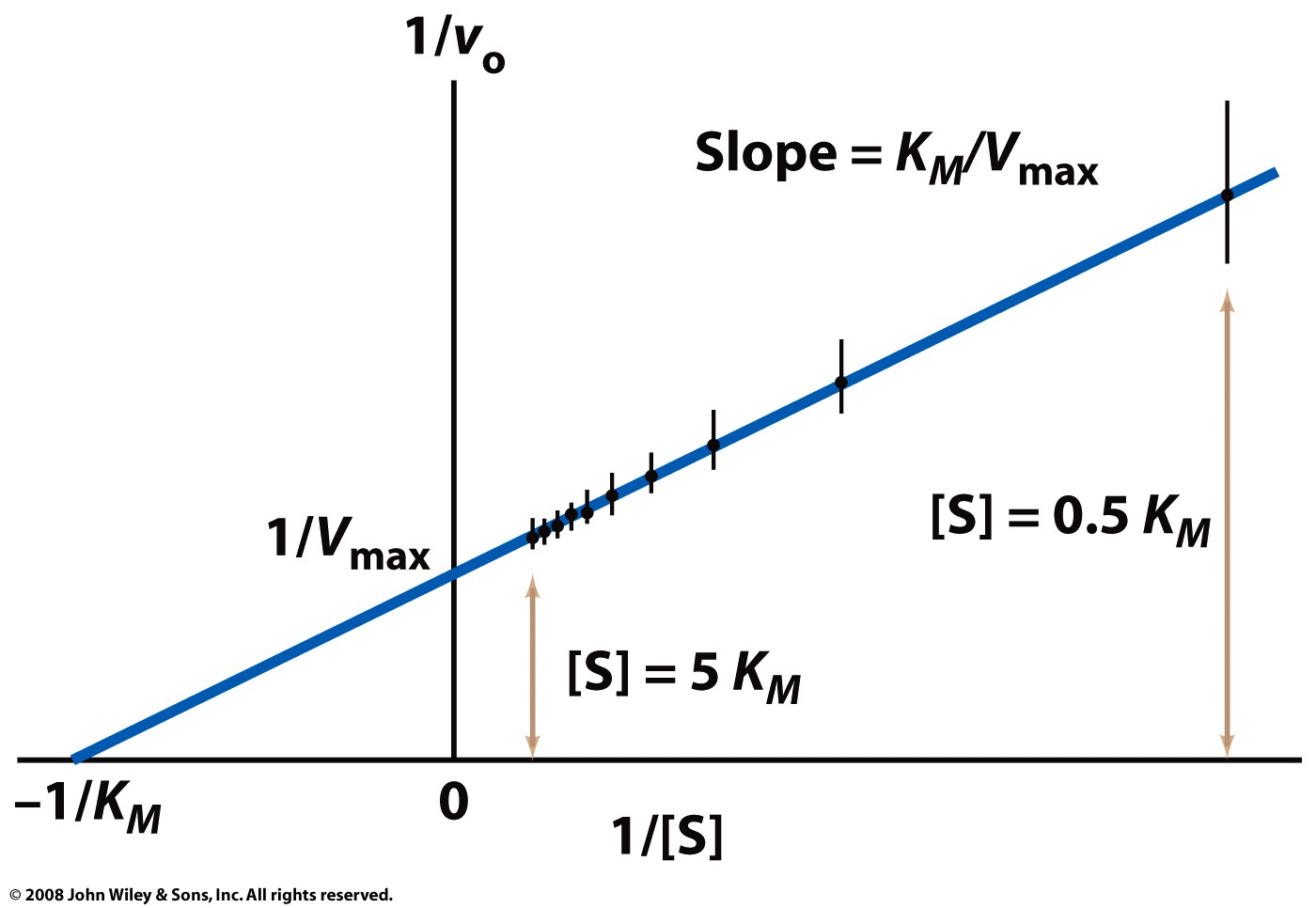 Many factors influence the activity of an enzyme
pH
Temperature
Concentration of molecules that bind to enzyme
Substrate
Reversible inhibitors
Irreversible inhibitors (inactivators)
Allosteric effectors
Covalent modification
Enzyme concentration
Enzymes show maximum activity at their pH optimum
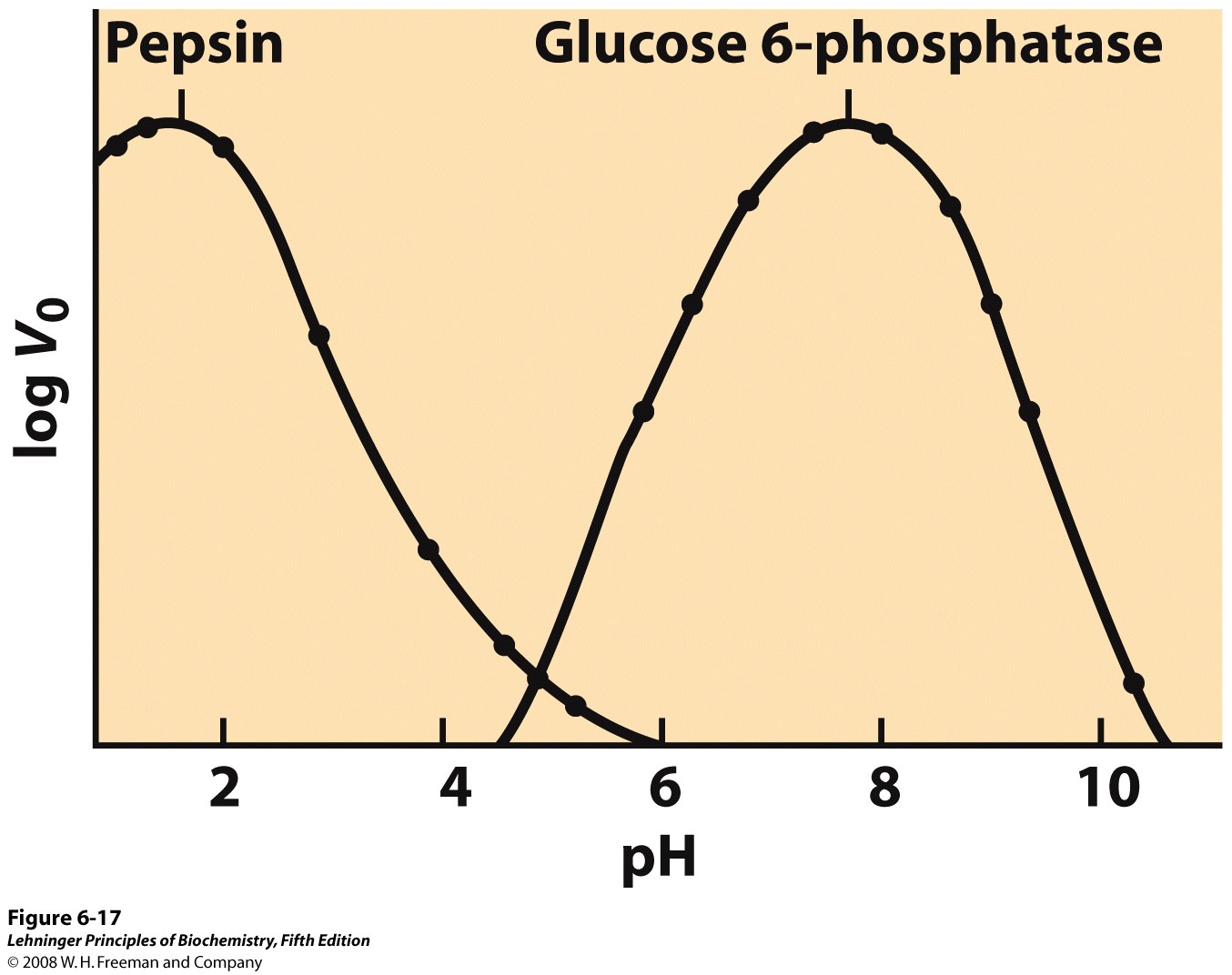 [Speaker Notes: FIGURE 6-17 The pH-activity profiles of two enzymes. These curves are constructed from measurements of initial velocities when the reaction is carried out in buffers of different pH. Because pH is a logarithmic scale reflecting tenfold changes in [H+], the changes in V0 are also plotted on a logarithmic scale. The pH optimum for the activity of an enzyme is generally close to the pH of the environment in which the enzyme is normally found. Pepsin, which hydrolyzes certain peptide bonds of proteins during digestion in the stomach, has a pH optimum of about 1.6. The pH of gastric juice is between 1 and 2. Glucose 6-phosphatase of hepatocytes (liver cells), with a pH optimum of about 7.8, is responsible for releasing glucose into the blood. The normal pH of the cytosol of hepatocytes is about 7.2.]
Enzymes can be inhibited by substrate analogs
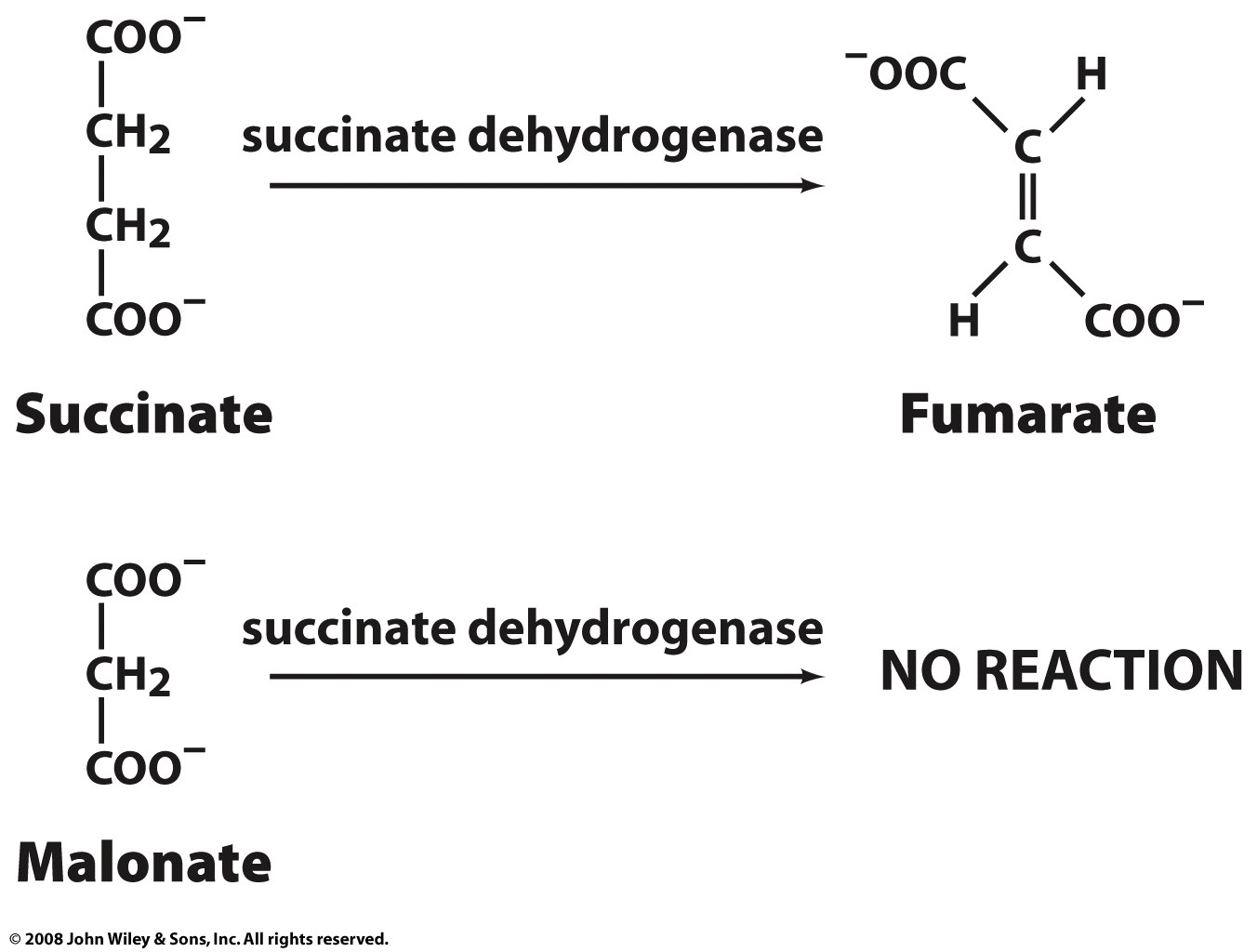 Enzymes are greatly inhibited by transition-state analogs
Adenosine deaminase
Product inhibition:
KI = 3 x 10-4
Km = 3 x 10-5
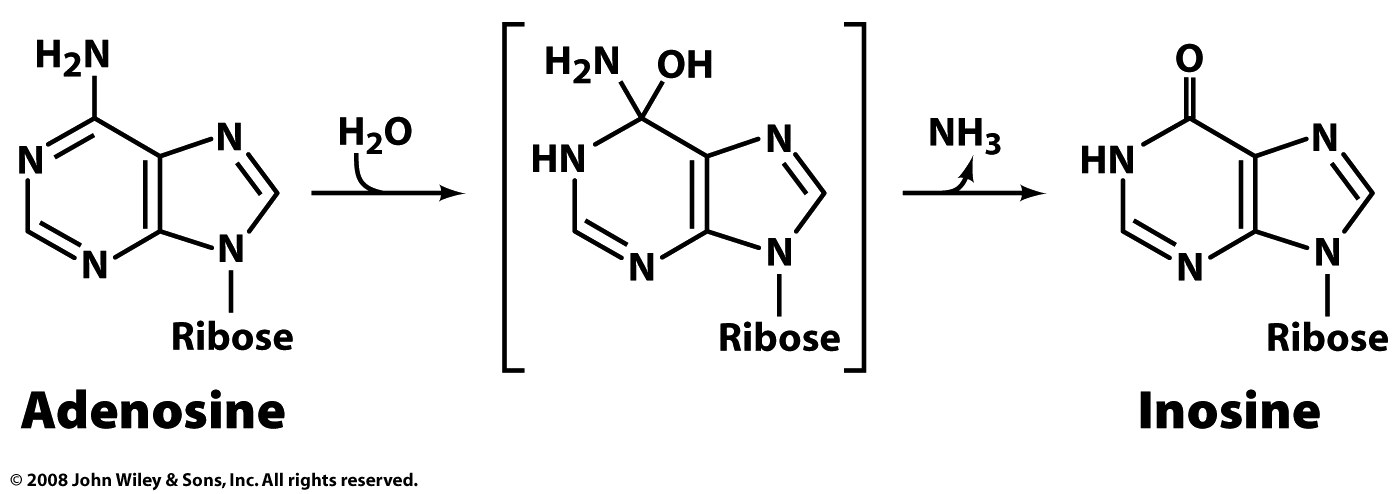 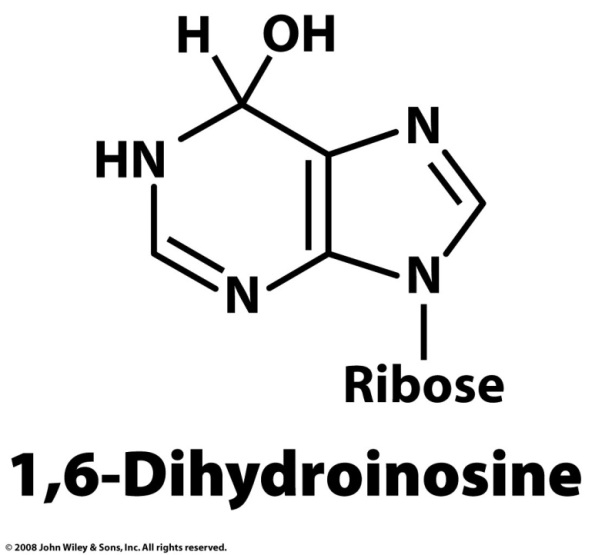 TS analog:
KI = 1.5 x 10-13
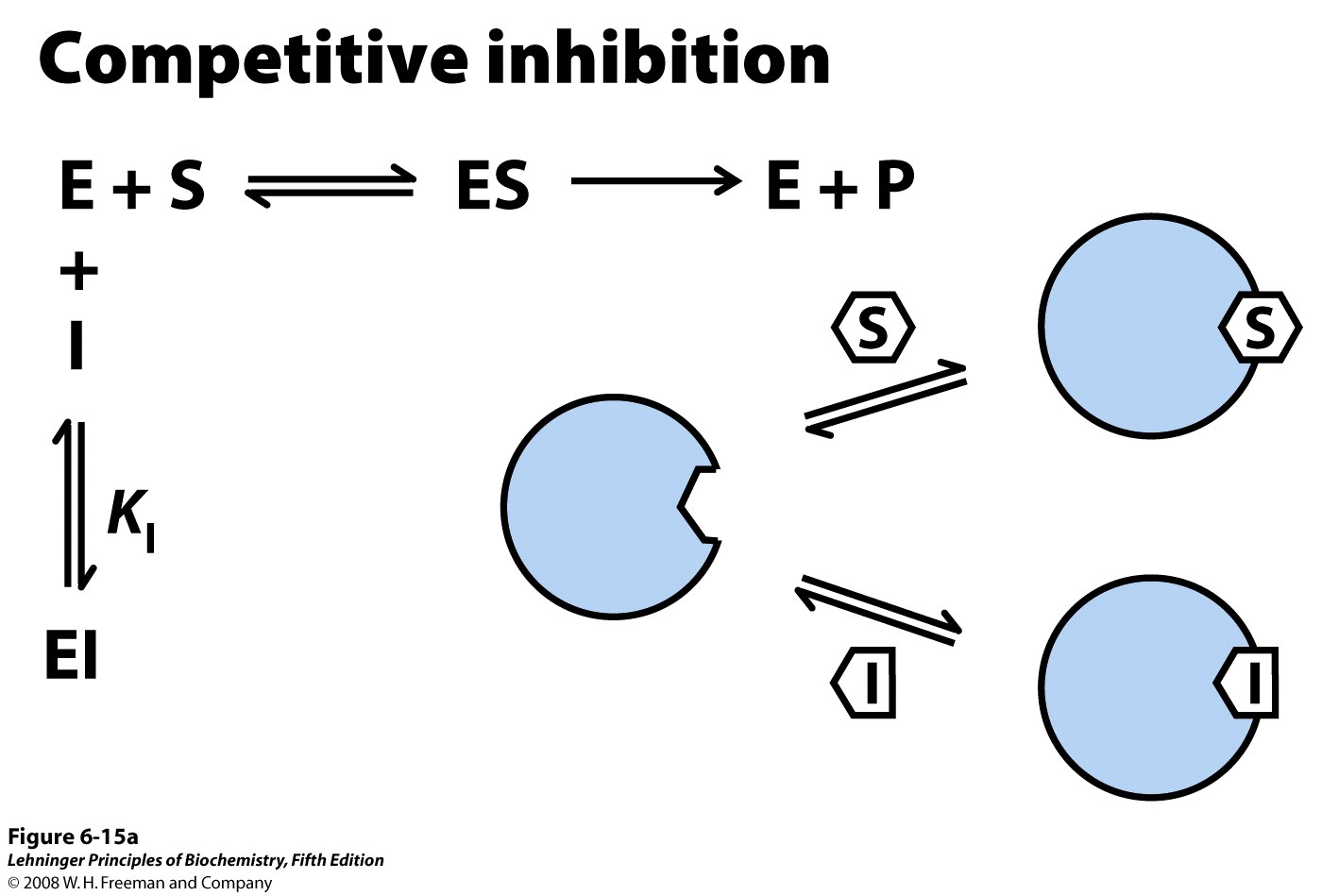 [Speaker Notes: FIGURE 6-15a Three types of reversible inhibition. (a) Competitive inhibitors bind to the enzyme's active site; KI is the equilibrium constant for inhibitor binding to E.]
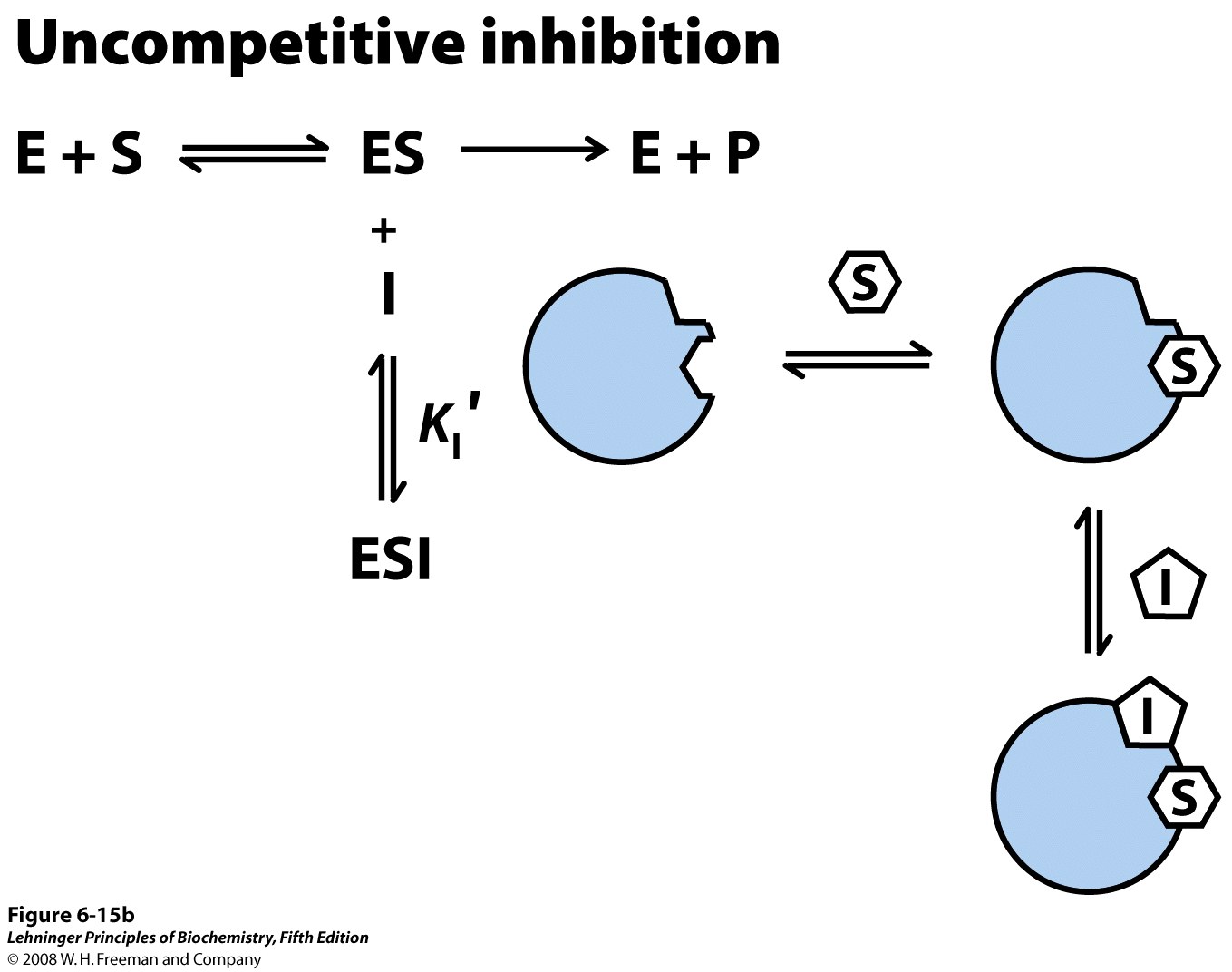 [Speaker Notes: FIGURE 6-15b Three types of reversible inhibition. (b) Uncompetitive inhibitors bind at a separate site, but bind only to the ES complex; KI′ is the equilibrium constant for inhibitor binding to ES.]
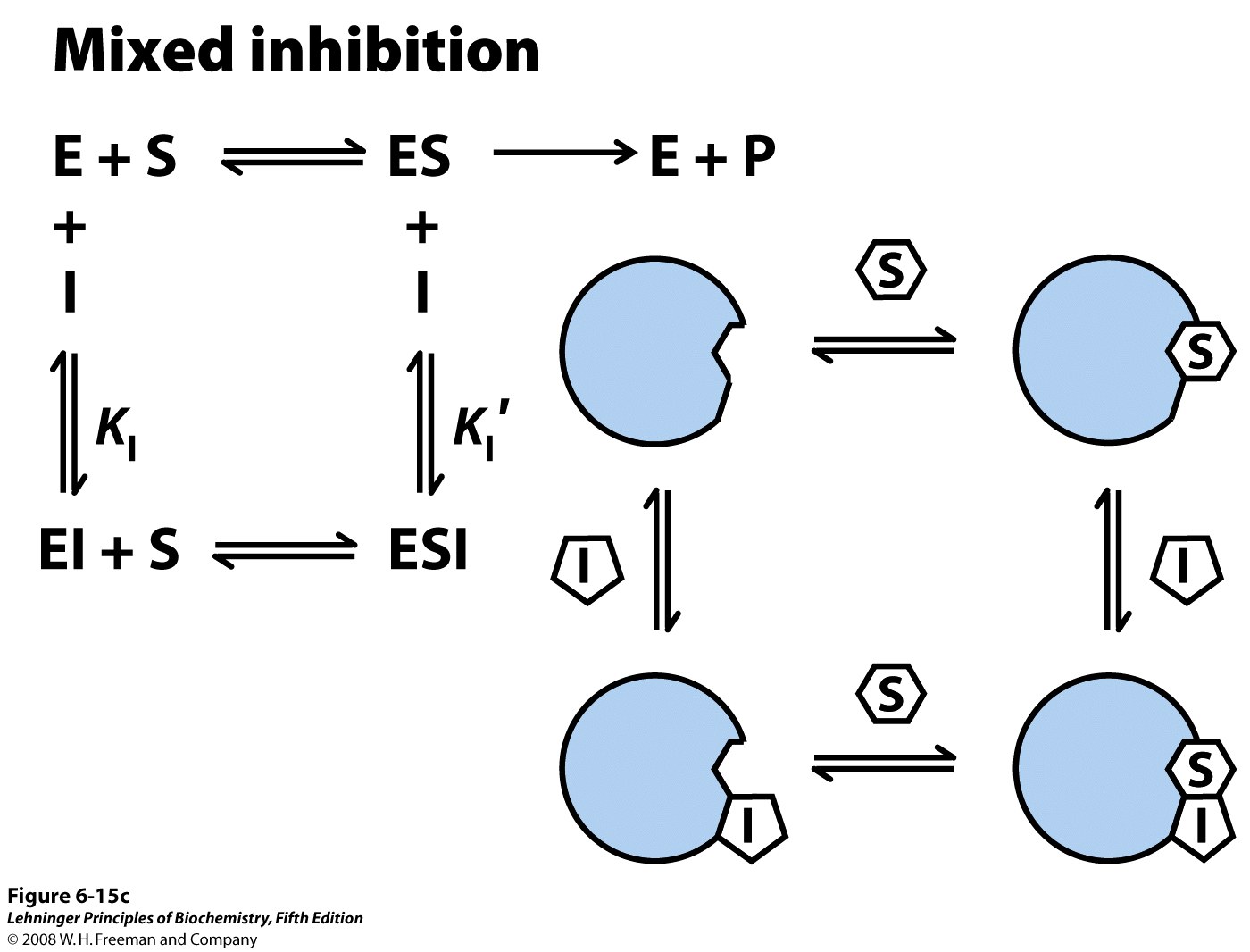 [Speaker Notes: FIGURE 6-15c Three types of reversible inhibition. (c) Mixed inhibitors bind at a separate site, but may bind to either E or ES.]
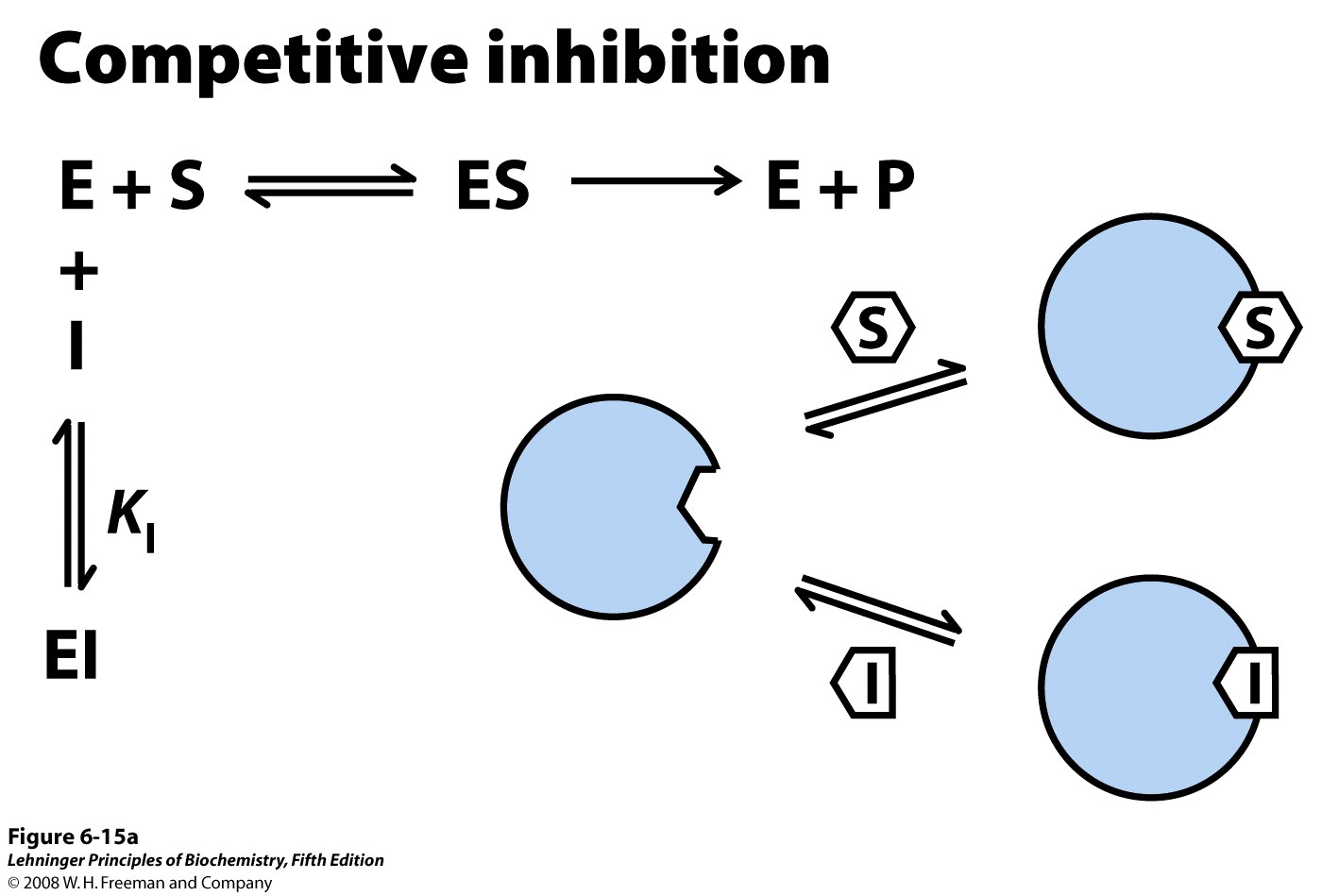 [Speaker Notes: FIGURE 6-15a Three types of reversible inhibition. (a) Competitive inhibitors bind to the enzyme's active site; KI is the equilibrium constant for inhibitor binding to E.]
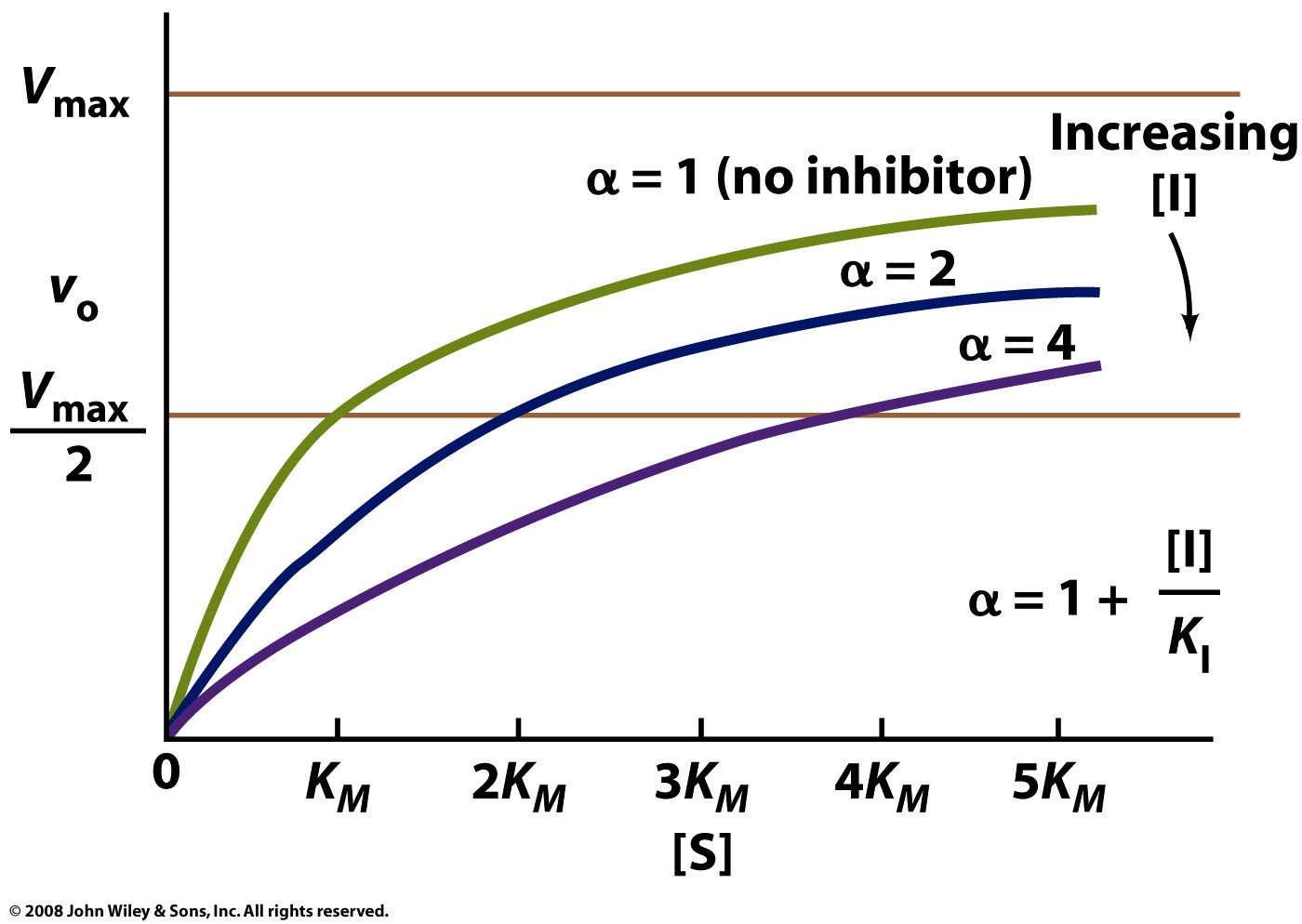 α is the factor by which [S] must be increased to overcome the presence of inhibitor
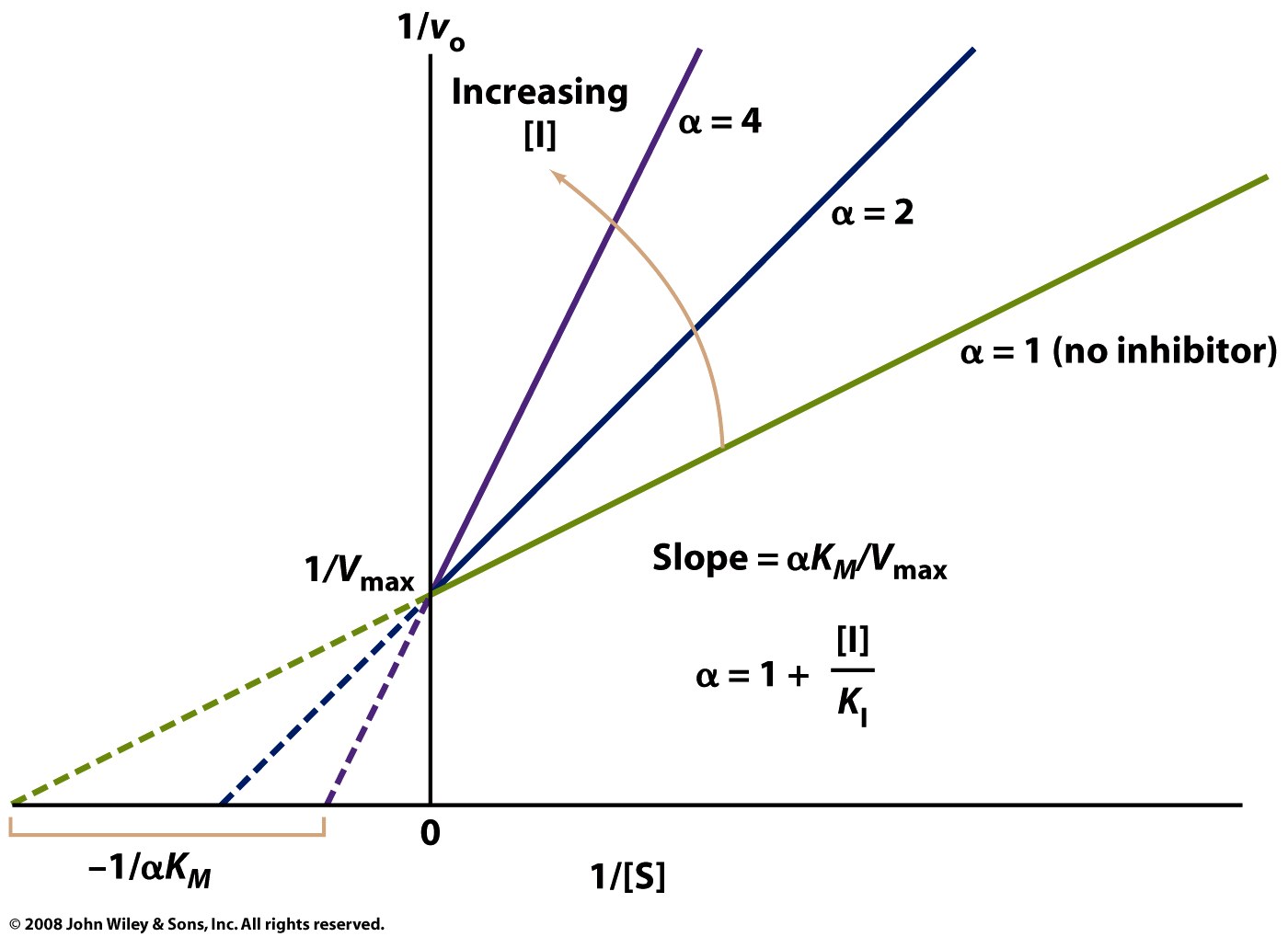 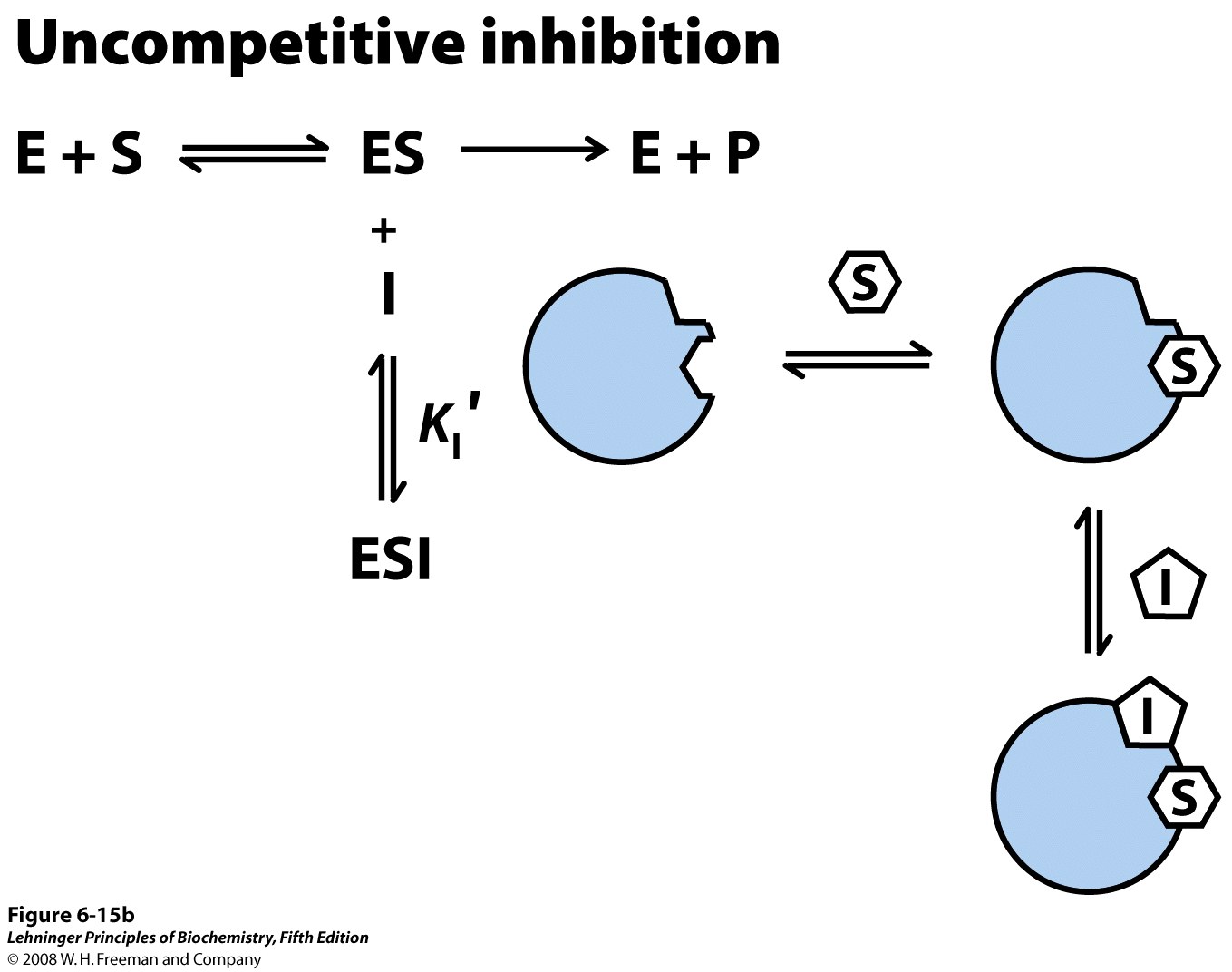 [Speaker Notes: FIGURE 6-15b Three types of reversible inhibition. (b) Uncompetitive inhibitors bind at a separate site, but bind only to the ES complex; KI′ is the equilibrium constant for inhibitor binding to ES.]
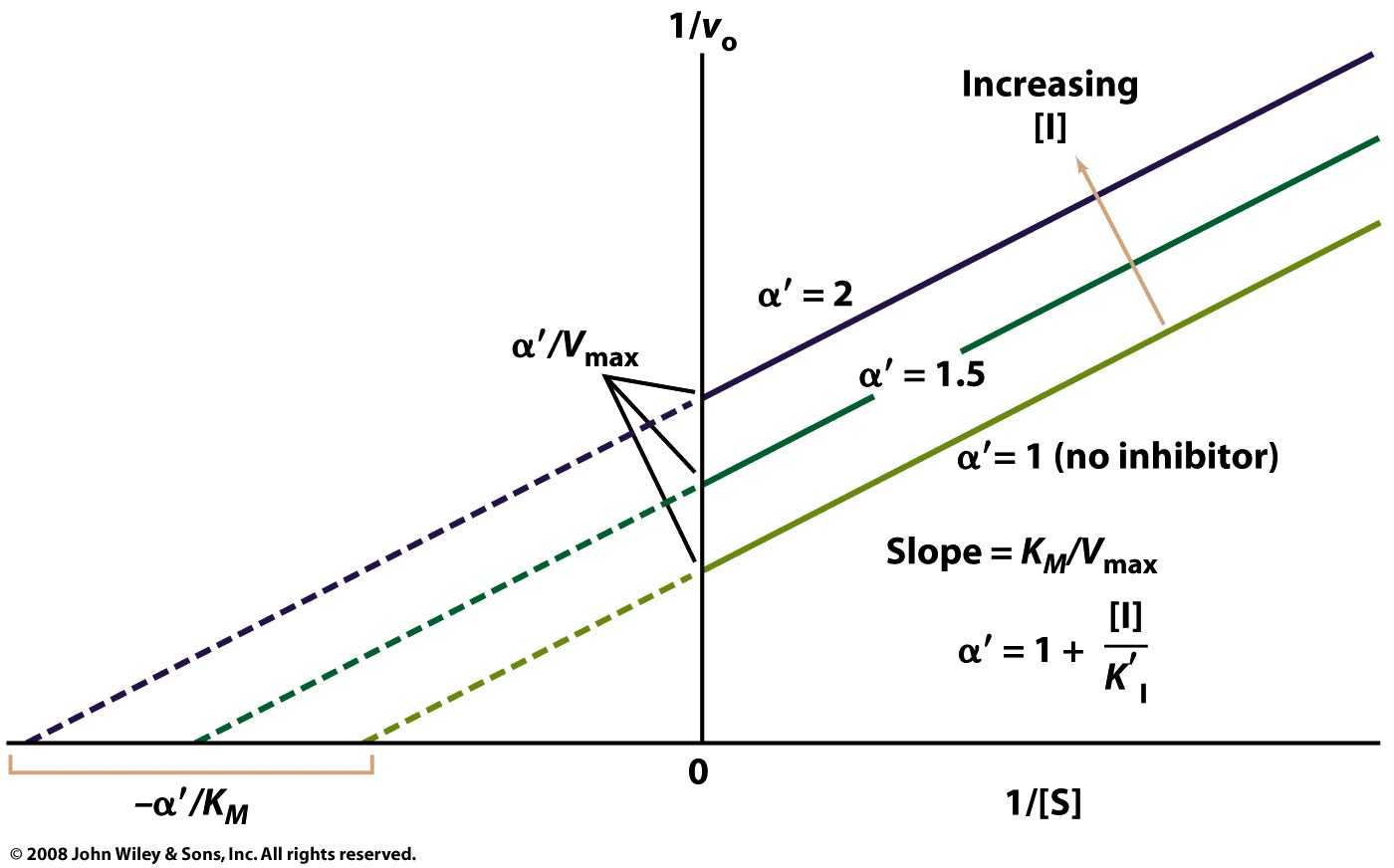 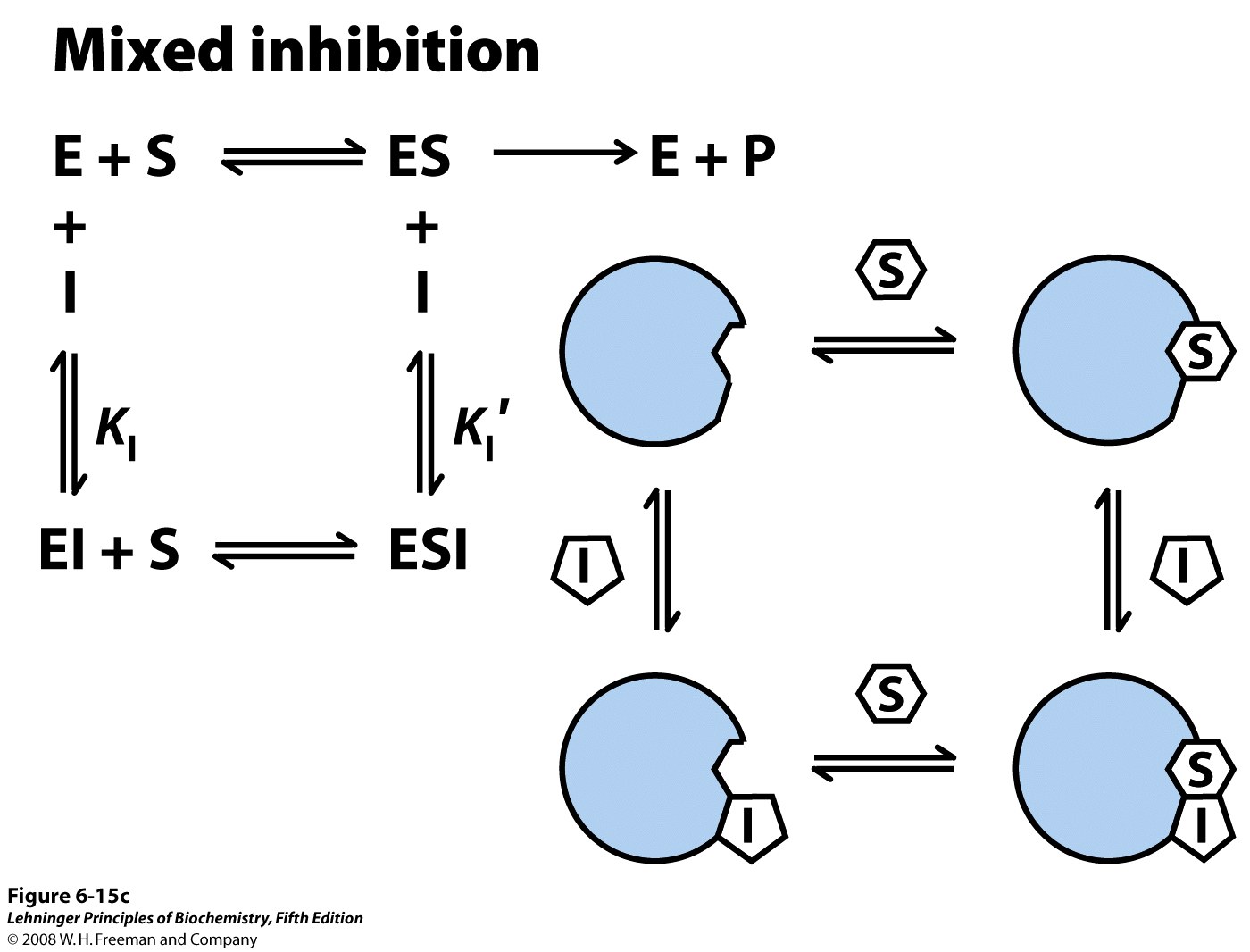 [Speaker Notes: FIGURE 6-15c Three types of reversible inhibition. (c) Mixed inhibitors bind at a separate site, but may bind to either E or ES.]
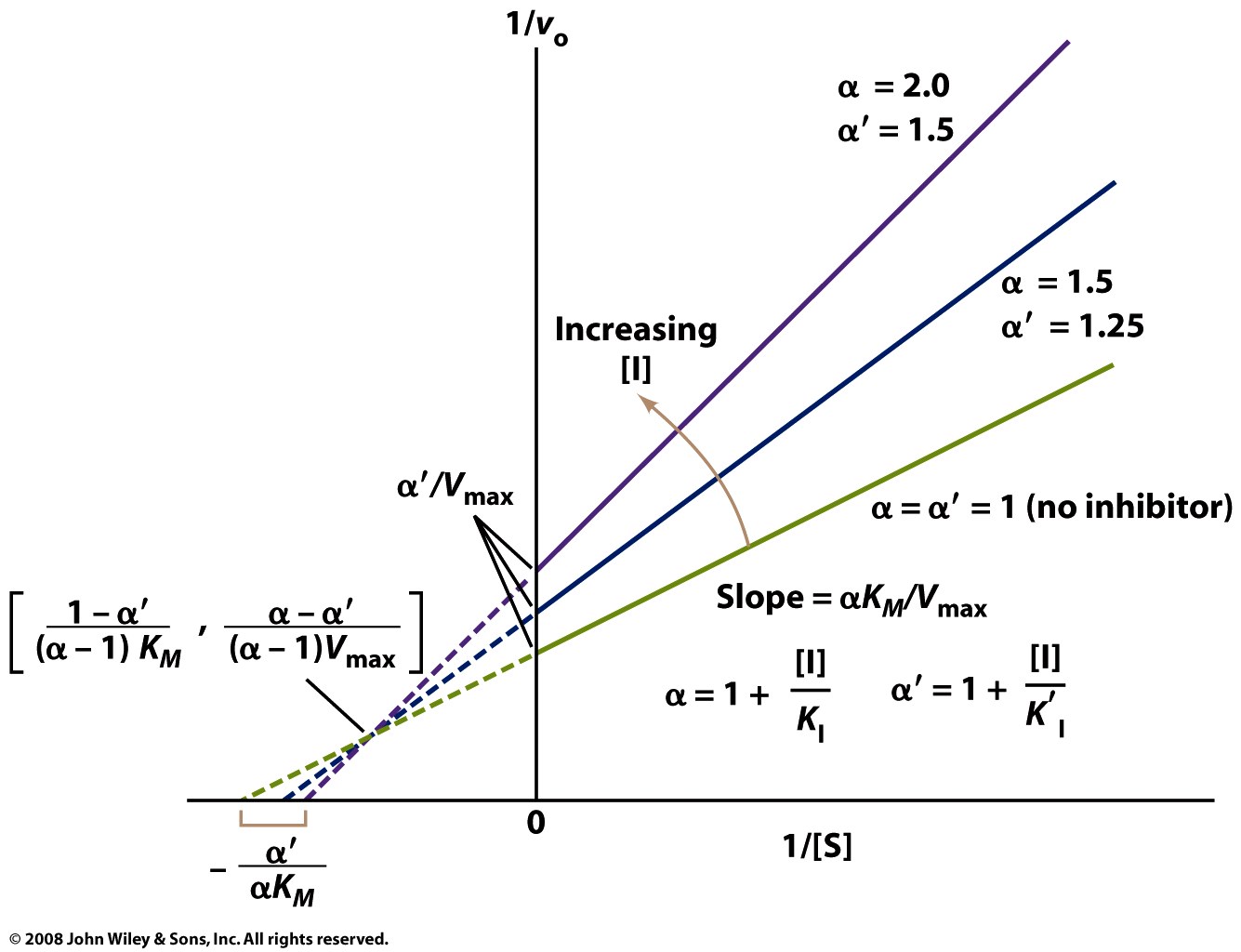 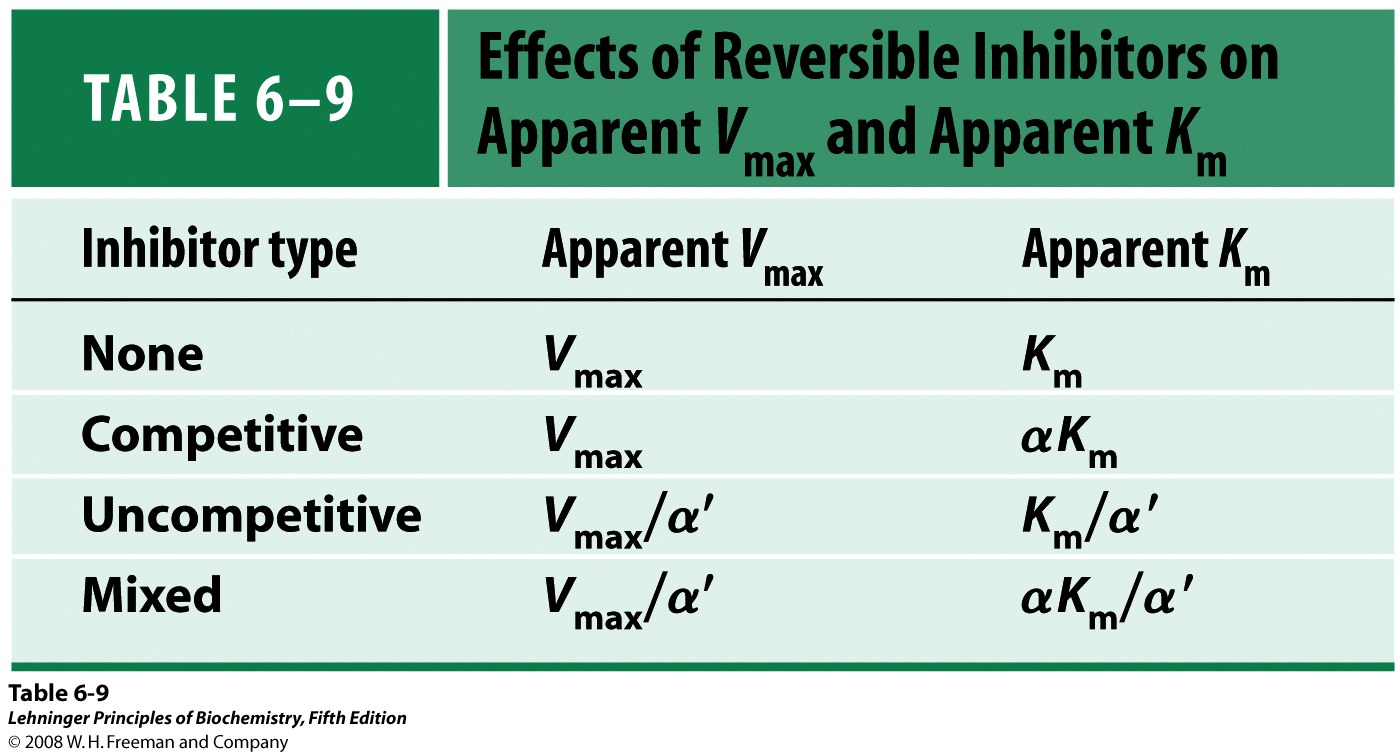 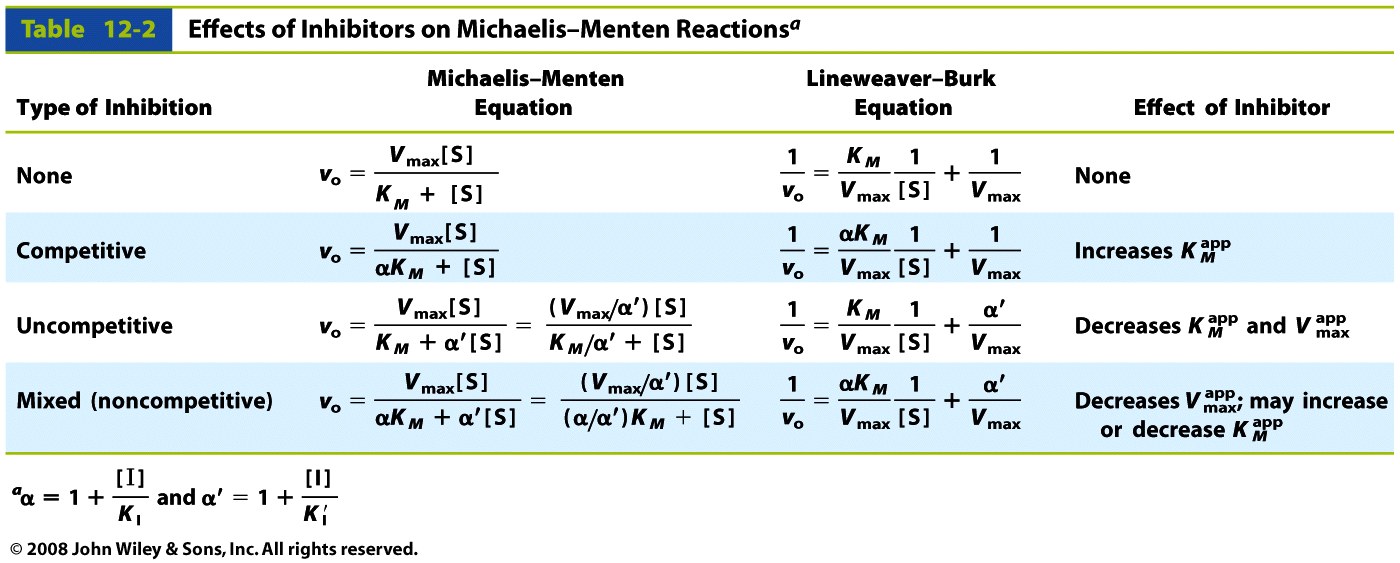